PROJEKTO JUODRAŠTIS
Druskos
Chemija
9 (I gimnazijos) klasė
Pamokos sąsaja su programa
Pasiekimų sritys:
Gamtamokslinis komunikavimas (B)
B1. Tinkamai vartoja gamtamokslines sąvokas, terminus, simbolius, formules, matavimo vienetus 
B2. Suranda reikiamą informaciją įvairiuose šaltiniuose ir ją apdoroja. Tinkamai perduoda informaciją apie cheminius elementus, medžiagas, junginius, reiškinius, procesus, dėsningumus. Kalbą vartoja tinkamai ir tikslingai, laikydamasis etikos ir etiketo, tinkamai cituoja šaltinius (B2)
Gamtamokslinis tyrinėjimas (C) 
C1. Paaiškina, kas yra tyrimai, įvardija tyrimų atlikimo etapus. 
C2. Kelia probleminius klausimus, su jais susietus tyrimo tikslus, formuluoja hipotezes.
C3. Planuoja tyrimą: pasirenka tinkamą tyrimo būdą, priemones, medžiagas, tyrimo atlikimo vietą, laiką ir trukmę, numato tyrimo rezultatų patikimumo užtikrinimą. 
C4. Atlieka tyrimą: saugiai naudojasi priemonėmis ir medžiagomis, laikydamasis etikos reikalavimų, atlieka numatytas tyrimo veiklas, tikslingai stebi vykstančius procesus ir fiksuoja pokyčius, tiksliai atlieka matavimus.
C5. Analizuoja ir matematiškai apdoroja gautus rezultatus ir duomenis: įvertina jų patikimumą, tiriamojo darbo netikslumus bei matavimo paklaidas, atrenka reikiamus išvadai daryti, atlieka reikalingus skaičiavimus ir pertvarkymus. Pasirenka tinkamus rezultatų ir duomenų pateikimo būdus. 
C6. Formuluoja išvadas, atsižvelgia į tyrimo hipotezę, apmąsto atliktas veiklas, numato tyrimo tobulinimo ir plėtotės galimybes.
Pamokos sąsaja su programa
Gamtos objektų ir reiškinių pažinimas (D) 
D1. Nagrinėja chemijos mokslo objektus, procesus ir reiškinius, juos apibūdina (D1)
D2. Tikslingai taiko turimas chemijos žinias įvairiose situacijose, aiškindamiesi procesus ir reiškinius, sieja skirtingų mokslų žinias į visumą (D2) 
D3. Aiškina įvairių medžiagų savybes ir jų kitimo dėsningumus, atpažįsta priežasties ir pasekmės ryšius, taiko gamtos mokslų dėsnius.
 D4. Klasifikuoja, lygina tiriamas medžiagas, objektus, procesus, reiškinius, atsižvelgia į jų savybes ir požymius. 
D5. Modeliuoja įvairias chemines medžiagas, objektus, procesus ir reiškinius, nurodo bendrus dėsningumus.
Problemų sprendimas ir refleksija (E)
E2. Tikslingai ir kūrybiškai taiko turimas chemijos ir kitų gamtos mokslų žinias, įgytus gebėjimus; gautus tyrimų rezultatus pritaiko naujose situacijose.
E3. Kritiškai vertina gautus rezultatus, atsižvelgia į realų kontekstą. 
E4. Reflektuoja asmeninę pažangą mokantis chemijos, įvardija asmenines stiprybes ir tobulintinas sritis, jas apmąsto, kelia tolesnius mokymo(si) tikslus.
Pamokos sąsaja su programa
Žmogaus ir aplinkos dermės pažinimas (F) 
F1. Įvardija save kaip gamtos dalį, paaiškina cheminių veiksnių (cheminių medžiagų) įtaką sveikatai, nurodo sveikos aplinkos kriterijus.
F2. Paaiškina sąsajas tarp gamtinės ir socialinės aplinkos, chemijos mokslo ir technologijų, nusako žmogaus veiklos teigiamą ir neigiamą poveikį gamtai.
Mokymo(-si) turinio tema
Neorganinių junginių klasės
DRUSKOS

Valandų skaičius pamokos turiniui išeiti – 7 akad. val.
Pamokos tikslas ir sėkmės kriterijai
Tikslai:
Apibūdinti druskas kaip medžiagas, sudarytas iš metalo jono ir rūgšties liekanos. Mokomasi užrašyti normaliųjų ir rūgščiųjų druskų chemines formules ir sisteminius pavadinimus. Taikomi nesisteminiai druskų (valgomoji druska, geriamoji soda, kalcinuota soda, natrio salietra) pavadinimai. 
Tyrinėti druskų reakcijos su metalais, rūgštimis, hidroksidais ir kitomis druskomis. Mokėti užrašyti ir išlyginti bendrąsias, nesutrumpintąsias jonines ir sutrumpintąsias jonines druskų reakcijų su rūgštimis, hidroksidais ir kitomis druskomis lygtis.
Analizuoti druskų naudojimą maisto konservavimui ir gamybai (NaCl, NaHCO3), žemės ūkyje (KNO3, CuSO4·5H2O), medicinoje (MgCO3, KI), fejerverkams. Susipažįstama su Lietuvoje gaminamų neorganinių druskų ir (ar) trąšų pavyzdžiais.
Apibūdinti kas yra kristalohidratas.  Mokomasi apskaičiuoti, nurodytame kristalohidrate esančio, kristalizacinio vandens masės dalį.  
Tyrinėti ir atpažinti halogenidus (I–, Br–, Cl–), karbonatus, sulfatus ir užrašyti atpažinimo reakcijų lygtis. Praktiškai nustatomi Na+ ir K+ jonai pagal liepsnos spalvą.
Pamokos tikslas ir sėkmės kriterijai
Sėkmės kriterijai
Apibūdina druskas kaip medžiagas, sudarytas iš metalo jono ir rūgšties liekanos. Moka užrašyti normaliųjų ir rūgščiųjų druskų chemines formules ir sisteminius pavadinimus. Taiko nesisteminius druskų (valgomoji druska, geriamoji soda, kalcinuota soda, natrio salietra) pavadinimus. 
Tyrinėja druskų reakcijas su metalais, rūgštimis, hidroksidais ir kitomis druskomis. Moka užrašyti ir išlyginti bendrąsias, nesutrumpintąsias jonines ir sutrumpintąsias jonines druskų reakcijų su rūgštimis, hidroksidais ir kitomis druskomis lygtis.
Analizuoja druskų naudojimą maisto konservavimui ir gamybai (NaCl, NaHCO3), žemės ūkyje (KNO3, CuSO4·5H2O), medicinoje (MgCO3, KI), fejerverkams. Žino Lietuvoje gaminamų neorganinių druskų ir (ar) trąšų pavyzdžių.
Apibūdina kas yra kristalohidratas.  Moka apskaičiuoti, nurodytame kristalohidrate esančio, kristalizacinio vandens masės dalį.  
Tyrinėja ir atpažįsta halogenidus (I–, Br–, Cl–), karbonatus, sulfatus ir užrašyti atpažinimo reakcijų lygtis. Praktiškai nustatomi Na+ ir K+ jonai pagal liepsnos spalvą.
Pamokos planas ir metodai
TEMA: DRUSKOS
Pirma veikla – druskų formulių ir pavadinimų sudarymas (sisteminių ir nesisteminių), klasifikavimas
Antra veikla – druskų cheminės savybės
Trečia veikla – kristalohidratai, kristalizacinio vandens procentinės dalies skaičiavimas
Ketvirta veikla – Jonų atpažinimas(I–, Br–, Cl–, karbonatų, sulfatų, Na+ ir K+ )
Penkta veikla – druskų panaudojimas
GALIMI MOKYMO METODAI:
Darbas grupėmis 
Abipusis mokymas 
Praktinis tyrimas 
Skaitmeninių mokymosi objektų naudojimas
Nebaigti sakiniai 
Demonstravimas 
Pateikčių ir / ar skaitmeninių mokymosi objektų naudojimas 
Žiūrėk – galvok – aptark su draugu 
Minčių lietus 
Mokinių patirties išsiaiškinimas 
Istorijos pasakojimas, skaitymas, filmuotos medžiagos rodymas
TEMA: DRUSKOSPirma veikla – druskų formulių ir pavadinimų sudarymas (sisteminių ir nesisteminių), klasifikavimas
TEMA: DRUSKOS Pirmos veiklos turinys
Druskos tai joniniai junginiai sudaryti iš metalo (Me n+) arba amonio jono (NH4+) susijungusio su rūgšties liekana
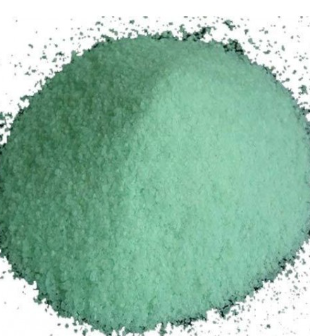 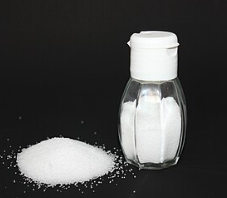 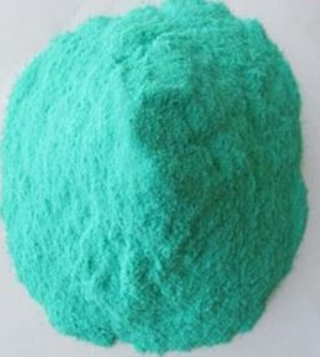 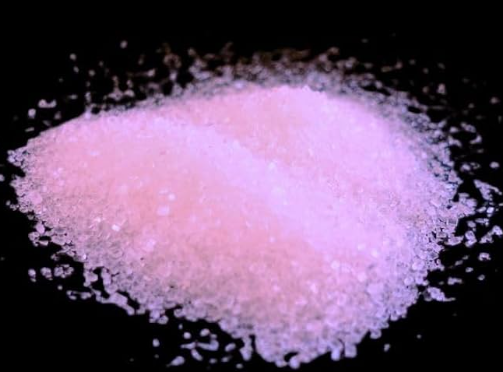 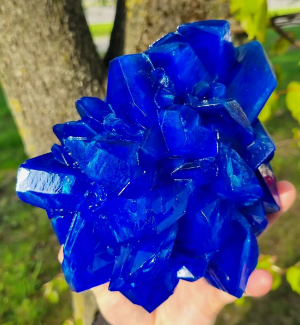 Rūgščių liekanos:
Cl-    	chlorido jonas
F-    	fluorido jonas
Br -  	bromido jonas
I-     	jodido jonas
HS-  	vandenilio sulfido jonas
S2-   	sulfido jonas
NO3-   	nitrato jonas
HSO3-     vandenilio sulfito jonas
SO32- 	sulfito jonas
HSO4-    		vandenilio sulfato jonas
SO42- 		sulfato jonas
HCO3- 		vandenilio karbonato jonas
CO32- 		karbonato jonas
H2PO4-  	divandenilio fosfato jonas
HPO42-  	vandenilio fosfato jonas
PO43- 		fosfato jonas
SiO32- 		silikato jonas
CH3COO – 	acetato jonas
Druskų formulių sudarymas:
Druskų, kaip ir visų joninių junginių, teigiamų ir neigiamų krūvių suma turi būti lygi nuliui
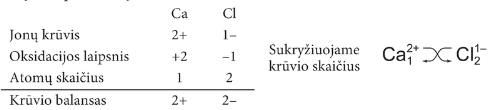 Druskų formulių pavadinimų sudarymas:
Varis ir geležis turi kintamąjį oksidacijos laipsnį ir sudaro kelių rūšių druskas: 
Cu 2+    Cu+   Fe3+   Fe2+

Fe(NO3)2
Geležies (II) nitratas
Fe2(SO4)3
Geležies (III) sulfatas
Cu(HCO3)2
Vario (II) vandenilio karbonatas
Cu3PO4
Vario (I) fosfatas
Metalo/amonio jonui keliame klausimą Kieno? O rūgšties liekanai Kas?
Ba(NO3)2
Kieno?            Kas?
   bario nitratas
Na2SO3 
natrio sulfitas
Al2 (SO4)3
aliuminio  sulfatas 
NaH2PO4
Natrio divandenilio fosfatas
(NH4)2 CO3
Amonio karbonatas
Nesisteminiai druskų pavadinimai:
Kalcinuota soda (Na₂CO₃)

Naudojimas: Naudojama stiklo gamyboje, vandens minkštinimui.
Kita paskirtis: Plačiai naudojama muilo ir detergentų gamyboje.

Natrio salietra (NaNO₃)

Naudojimas: Trąšose kaip azoto šaltinis augalams.
Kita paskirtis: Naudojama pirotechnikoje ir sprogmenų gamyboje.
Valgomoji druska (NaCl)

Naudojimas: Pagrindinis maisto priedas, naudojamas skoniui suteikti ir konservuoti.
Kita paskirtis: Naudojama pramonėje cheminiams procesams ir kelių barstymui žiemą.

Geriamoji soda (NaHCO₃)

Naudojimas: Kepimo ingredientas, naudojamas kaip rauginimo medžiaga.
Kita paskirtis: Valymo priemonė, rūgšties neutralizavimas (antacidai).
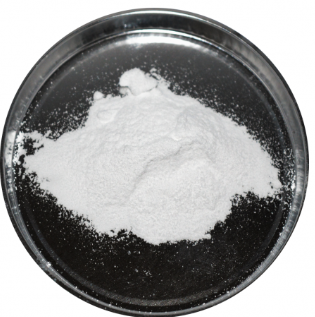 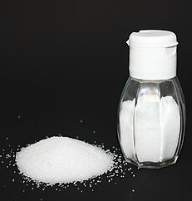 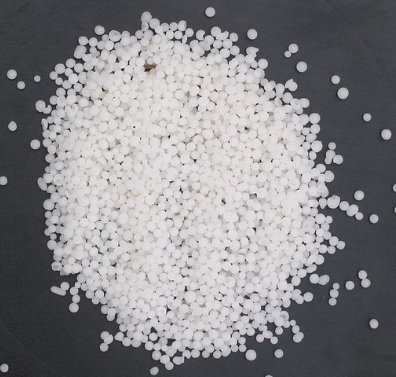 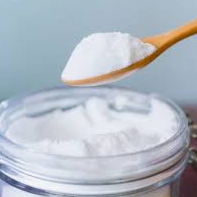 TEMA: DRUSKOSAntra veikla – druskų cheminės savybės
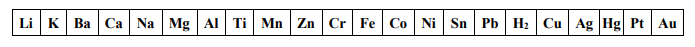 Li aktyviausias metalas o Au pasyviausias


Metalams reaguoja su druskų tirpalais metalas turi būti aktyvesnis už metalą druskoje (metalas, metalų aktyvumo eilėje, turi būti kairiau už metalą esantį druskoje). Dalyvauja visa metalų aktyvumo eilė
1. Pavadavimo reakcijos druskų tirpaluose. Metalas turi būti aktyvesnis už metalą druskoje. Produktuose susidaro nauja druska ir grynas metalas. 
Fe(k) + CuSO4(aq) 🡪 FeSO4(aq) + Cu(k)
Fe(k) + Cu2+(aq) + SO42-(aq) 🡪 Fe2+(aq) + SO42-(aq) + Cu(k)
Fe(k) + Cu2+(aq) 🡪 Fe2+(aq) + Cu(k)
 
3Zn(k) + 2FeCl3 (aq) 🡪 3ZnCl2(aq) + 2Fe(k)
3Zn(k) +  2Fe 3+(aq) + 6Cl-(aq) 🡪 3Zn2+(aq) + 6Cl-(aq) + 2Fe(k)
3Zn(k) +  2Fe 3+(aq) 🡪 3Zn2+(aq) + 2Fe(k)
Nerašykite reakcijų tarp šarminių  metalų ir druskų!!!
2. Druskos reaguoja su rūgštimis. Produktuose susidaro nauja druska ir nauja rūgštis.
   CaCO3(k) + 2HCl(aq) 🡪 CaCl2(aq) + CO2(d) + H2O(s)
   CaCO3(k) + 2H+(aq) + 2Cl-(aq) 🡪 Ca2+(aq) + 2Cl-(aq) + CO2(d) + H2O(s)
   CaCO3(k) + 2H+(aq) 🡪 Ca2+(aq) + CO2(d) + H2O(s) 

               Na2SO3 (aq) + H2SO4(aq) 🡪 Na2SO4(aq) + SO2(d) + H2O(s)
2Na+(aq) + SO32- (aq) + 2H+(aq) + SO42-(aq) 🡪 2Na+(aq) + SO42-(aq) + SO2(d) + H2O(s)
SO32- (aq) + 2H+(aq) 🡪 SO2(d) + H2O(s)
3. Tirpios druskos reaguoja su tirpiomis druskomis. Produktuose susidaro dvi naujos druskos. Viena iš produktuose esančių druskų turi būti netirpi.
Ca(NO3)2(aq) + Na2CO3 (aq) 🡪 CaCO3(k) + 2NaNO3 (aq)
Ca2+(aq) + 2NO3-(aq) + 2Na+(aq) + CO32- (aq) 🡪 CaCO3(k) + 2Na+(aq) + 2NO3-(aq)
Ca2+(aq) + CO32- (aq) 🡪 CaCO3(k) 
Al2 (SO4)3(aq) + 2K3PO4(aq) 🡪 2AlPO4(k) + 3K2SO4 (aq)
2Al3+(aq) + 3SO42-(aq) + 6K+(aq) + 2PO43-(aq) 🡪 2AlPO4(k) + 6K+(aq) + 3SO42-(aq)
2Al3+(aq) + 2PO43-(aq) 🡪 2AlPO4(k) 
Al3+(aq) + PO43-(aq) 🡪 AlPO4(k)
4. Tirpios druskos reaguoja su tirpiais hidroksidais. Produktuose susidaro nauja druska ir naujas hidroksidas. Viena iš produktuose esančių medžiagų turi būti netirpi.

              3Ca(OH)2(aq) + 2FeCl3(aq) 🡪 3CaCl2(aq) + 2Fe(OH)3(k)
3Ca2+(aq) + 6OH-(aq) + 2Fe3+(aq) + 6Cl-(aq) 🡪 3Ca2+(aq) + 6Cl-(aq) + 2Fe(OH)3(k)
6OH-(aq) + 2Fe3+(aq) 🡪 2Fe(OH)3(k)
3OH-(aq) + Fe3+(aq) 🡪 Fe(OH)3(k)
            Ba(OH)2 (aq) + Na2SO4(aq) 🡪 BaSO4(k) + 2NaOH(aq)
Ba2+(aq) + 2OH-(aq) + 2Na+(aq) + SO42-(aq) 🡪 BaSO4(k) + 2Na+(aq) + 2OH-(aq)
Ba2+(aq) + SO42-(aq) 🡪 BaSO4(k)
TEMA: DRUSKOSTrečia veikla – kristalohidratai, kristalizacinio vandens procentinės dalies skaičiavimas
Kristalohidratai
Kristalinės medžiagos, kurių sudėtyje yra chemiškai prisijungusios vandens, vadinamos kristalohidratais, o kristale esantis chemiškai susijungęs vanduo – kristalizaciniu vandeniu.
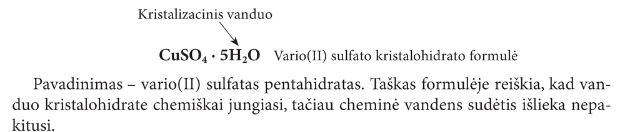 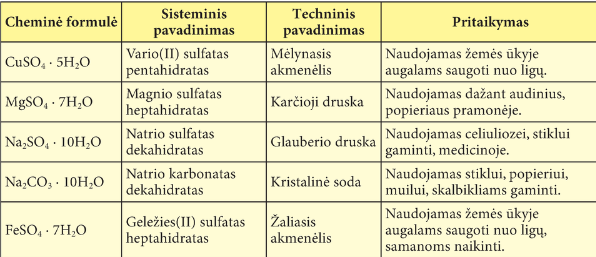 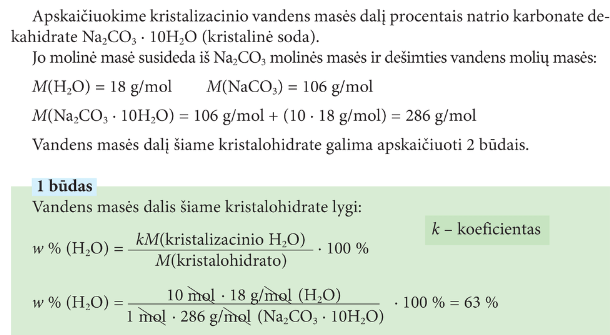 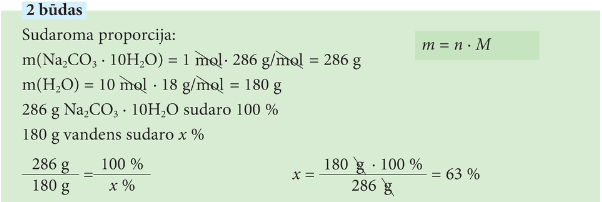 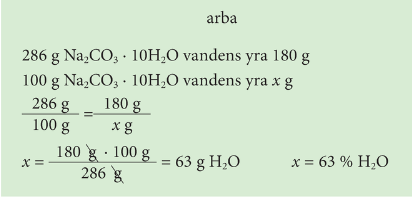 TEMA: DRUSKOSKetvirta veikla – Jonų atpažinimas(I–, Br–, Cl–, karbonatų, sulfatų, Na+ ir K+ )
Jonų atpažinimas
Bromido jonas (formulė): Br -
Reagentas atpažinimui: AgNO3
Jonas reikalingas atpažinimui: Ag+
Požymis: gelsvos spalvos AgBr nuosėdos
Sutrumpinta joninė lygtis: Ag+(aq) + Br-(aq)🡪AgBr(k)
Video:  https://www.youtube.com/watch?v=UrSFNYtHg7c
 
Sulfato jonas (formulė): SO42- 
Reagentas atpažinimui: tirpios bario druskos Pvz.: Ba(NO3)2 ir BaCl2
Jonas reikalingas atpažinimui: Ba2+
Požymis: baltos spalvos BaSO4 nuosėdos
Sutrumpinta joninė lygtis: Ba2+(aq) + SO42-(aq)🡪 BaSO4(k)
Video:  https://www.youtube.com/watch?v=5O0F9-FhV3I
Chlorido jonas (formulė): Cl-
Reagentas atpažinimui: AgNO3
Jonas reikalingas atpažinimui: Ag+
Požymis: baltos spalvos AgCl nuosėdos
Sutrumpinta joninė lygtis: Ag+(aq) + Cl-(aq)🡪AgCl(k)
 Video: https://www.youtube.com/watch?v=EUCAEOuJw5A
Jodido jonas (formulė): I-
Reagentas atpažinimui: AgNO3
Jonas reikalingas atpažinimui: Ag+
Požymis: geltonos spalvos AgI nuosėdos
Sutrumpinta joninė lygtis: Ag+(aq) + I(aq)🡪AgI(k)
 Video: https://www.youtube.com/watch?v=W5anxwCWI04
Jonų atpažinimas
Kalio jonas (formulė): K+
Reagentas/būdas atpažinimui: liepsnos testas
Požymis: liepsna nusidažo violetine spalva
Video: https://www.youtube.com/watch?v=IX7OVxkr1Mk

Natrio jonas (formulė): Na+
Reagentas/būdas atpažinimui: liepsnos testas
Požymis: liepsna nusidažo geltona spalva
Video: https://www.youtube.com/watch?v=IX7OVxkr1Mk
Karbonato jonas (formulė): CO32- 
Reagentas atpažinimui: tirpios kalcio druskos Pvz.: CaCl2 arba stiprios rūgštys Pvz.: HCl
Jonas reikalingas atpažinimui: Ca2+ arba H+
Požymis: naudojant kalcio jonu (Ca2+) iškrenta baltos spalvos nuosėdos. Įpylus rūgšties (H+) skiriasi CO2 dujos
Sutrumpinta joninė lygtis:
  Ca2+(aq) + CO32-(aq) 🡪 CaCO3(k) arba CO32- (aq) + 2H+(aq) 🡪 CO2(d) + H2O(s) 
    Video: https://www.youtube.com/watch?v=zR19eHNOvwU
TEMA: DRUSKOSPenkta veikla – druskų panaudojimas
Druskų panaudojimas
KNO₃ (kalio nitratas) 
Trąšos: Naudojamas žemės ūkyje kaip azoto ir kalio šaltinis augalams.
Maisto pramonė: Naudojamas kaip konservantas ir spalvos fiksatorius mėsos gaminiuose (E252).
Pirotechnika: Svarbi sudedamoji dalis gaminant fejerverkus ir dūminius miltelius.
Medicina: Naudojamas kaip dezinfekantas ir dantų pastose jautrumui mažinti.
Metalo apdirbimas: Naudojamas metalo grūdinimo procesuose.
Stiklo gamyba: Naudojamas kaip skaidrinimo agentas.
CuSO₄·5H₂O vario (II) sulfato pentahidratas
Žemės ūkis: Naudojamas kaip fungicidas ir herbicidas augalams apsaugoti nuo grybinių ligų.
Akvariumai: Naudojamas kaip priemonė kovoti su parazitais.
Chemijos pramonė: Naudojamas kaip reagentas įvairiuose cheminiuose bandymuose.
Elektrolizė: Naudojamas vario dengimo procesuose.
Dažai ir pigmentai: Naudojamas spalvoms gaminti.
Mokslinis švietimas: Naudojamas eksperimentuose, siekiant parodyti kristalizaciją ir kitus cheminius procesus.
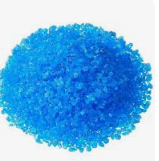 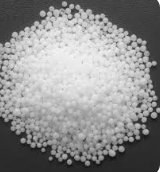 Druskų panaudojimas
MgCO₃ magnio karbonatas
Maisto pramonė: Naudojamas kaip rūgštingumą reguliuojanti medžiaga ir antioksidantas.
Farmacija: Veikia kaip antacidinis vaistas, mažinantis skrandžio rūgštį.
Sportas: Naudojamas kaip kreida rankoms sausinti laipiojime, sunkiosios atletikos sporte.
Gumos gamyba: Naudojamas kaip užpildas ir stiprintojas.
Kosmetika: Naudojamas kaip pudros sudedamoji dalis dėl sugeriamųjų savybių.
Statyba: Įtraukiamas į kai kurias statybines medžiagas.
KI kalio jodidas 
Medicina: Naudojamas skydliaukės apsaugai nuo radioaktyvaus jodo poveikio.
Fotografija: Naudojamas kaip sudedamoji dalis senoviniuose fotografiniuose procesuose.
Moksliniai tyrimai: Naudojamas kaip reagentas cheminėse reakcijose ir eksperimentuose.
Maisto pramonė: Dedamas į druską kaip jodo šaltinis siekiant užkirsti kelią jodo trūkumui.
Veterinarija: Naudojamas gyvūnų gydymui nuo grybelinių infekcijų.
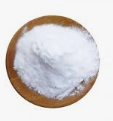 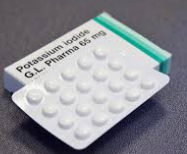 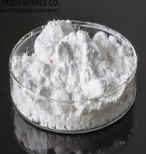 Druskų panaudojimas
Fejerverkuose naudojamos įvairios druskos dėl savo savybių sukurti skirtingas spalvas
Stroncio karbonatas (SrCO₃): Raudona spalva.
Kalcio chloridas (CaCl₂): Oranžinė spalva.
Natrio nitratas (NaNO₃): Geltona spalva.
Bario nitratas (Ba(NO₃)₂): Žalia spalva.
Varinis chloridas (CuCl₂): Mėlyna spalva.
Kalio chloratas (KClO₃): Violetinė spalva, kai maišomas su variu.
Lietuvoje iškasamos neorganinės druskos:
Kalkakmenis: Naudojamas statyboje, žemės ūkyje.
Dolomitas: Plačiai naudojamas statybos pramonėje.
Gipsas: Naudojamas statybinių medžiagų gamybai.
Kvarcinis smėlis: Naudojamas stiklo gamybai.
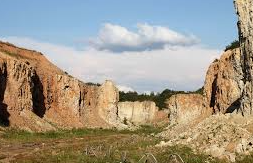 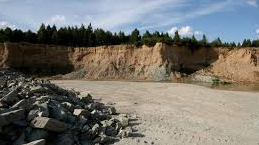 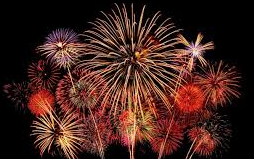 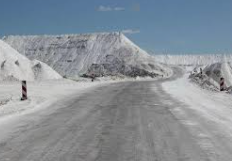 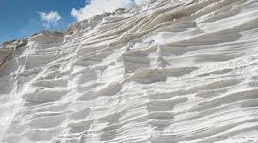 Trąšų gamyklos Lietuvoje
„Achema“ yra viena didžiausių chemijos pramonės įmonių Lietuvoje, įsikūrusi Jonavoje. Įmonė specializuojasi azoto trąšų gamyboje ir yra viena didžiausių azoto trąšų gamintojų Baltijos šalyse. Pagrindiniai „Achema“ produktai apima:
Amonio salietra (NH₄NO₃): Plačiai naudojama kaip trąša, skatinanti augalų augimą.
Karbamidas (CO(NH₂)₂): Azoto trąša, naudojama daugelyje žemės ūkio produktų.
Amonio sulfatas ((NH₄)₂SO₄): Naudojamas kaip azoto ir sieros šaltinis trąšose.
„Achema“ taip pat gamina įvairius cheminius produktus, įskaitant rūgštis, amoniaką ir kitus cheminius junginius, naudojamus pramonėje. Įmonė yra svarbi tiek Lietuvos, tiek tarptautinės rinkos tiekėja.
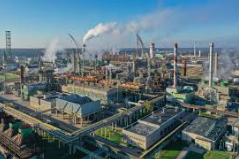 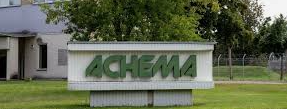 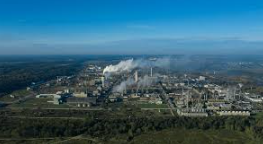 Trąšų gamyklos Lietuvoje
„Lifosa“ yra viena iš pagrindinių trąšų gamintojų Lietuvoje, įsikūrusi Kėdainiuose. Įmonė specializuojasi fosforo trąšų gamyboje ir yra svarbi ne tik Lietuvos, bet ir tarptautinės rinkos tiekėja.
Pagrindiniai „Lifosa“ produktai:
Diamonio fosfatas (DAP): Kompleksinė trąša, kuri yra labai efektyvi fosforo ir azoto šaltinis augalams.
Superfosfatas: Fosforo trąša, naudojama dirvožemio derlingumui didinti.
Triple superfosfatas (TSP): Koncentruota fosforo trąša, skirta augalų maitinimui.
„Lifosa“ taip pat gamina įvairius cheminius produktus, tokius kaip fosforo rūgštis, ir vykdo mokslinius tyrimus bei inovacijas trąšų gamybos srityje.
Įmonė yra svarbi Lietuvos žemės ūkio sektoriaus dalis ir turi didelį poveikį tiek vidaus rinkai, tiek eksportui. „Lifosa“ investuoja į technologijų atnaujinimą ir aplinkosaugą, siekdama užtikrinti tvarų ir efektyvų gamybos procesą.
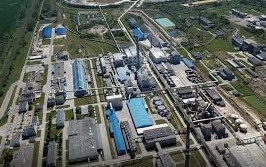 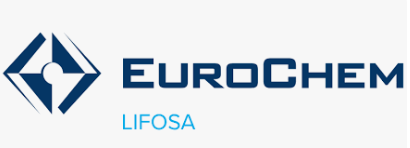 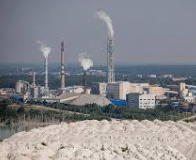 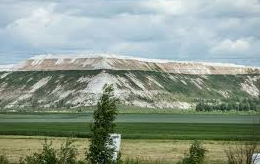 Pamokos apibendrinimas
Įsivertinimas
Apibūdinu druskas kaip medžiagas, sudarytas iš metalo jono ir rūgšties liekanos. 
Moku užrašyti normaliųjų ir rūgščiųjų druskų chemines formules ir sisteminius pavadinimus. 
Taikau nesisteminius druskų (valgomoji druska, geriamoji soda, kalcinuota soda, natrio salietra) pavadinimus. 
Tyrinėju druskų reakcijas su metalais, rūgštimis, hidroksidais ir kitomis druskomis. 
Moku užrašyti ir išlyginti bendrąsias, nesutrumpintąsias jonines ir sutrumpintąsias jonines druskų reakcijų su rūgštimis, hidroksidais ir kitomis druskomis lygtis.
Analizuoju ir žinau druskų naudojimą maisto konservavimui ir gamybai (NaCl, NaHCO3), žemės ūkyje (KNO3, CuSO4·5H2O), medicinoje (MgCO3, KI), fejerverkams. 
Žinau Lietuvoje gaminamų neorganinių druskų ir trąšų pavyzdžių.
Apibūdinu kas yra kristalohidratas.  
Moku apskaičiuoti, nurodytame kristalohidrate esančio, kristalizacinio vandens masės dalį.  
Tyrinėju ir atpažįstu halogenidus (I–, Br–, Cl–), karbonatus, sulfatus ir užrašyti atpažinimo reakcijų lygtis. 
Praktiškai nustatau Na+ ir K+ jonus pagal liepsnos spalvą.
Namų darbai
Ilgalaikiai namų darbai:
M. Parachnevičienė, R. Voronovič Chemijos patikrinamieji testai 9 klasei Leidykla „Šviesa“. V testas DRUSKOS 
R. Jasiūnienė CHEMIJOS PRATYBOS 9 klasei 1 dalis „Alma littera“:
Druskų formulių sudarymas – 77 psl.;
R. Jasiūnienė CHEMIJOS PRATYBOS 9 klasei 2 dalis „Alma littera“:
Druskos – 8 – 34 psl..
Papildoma medžiaga pamokai
R. Jasiūnienė ir V. Valentinavičienė CHEMIJA Vadovėlis IX klasei „Alma Littera“ 1998
„Druskos“ –  109 – 130 psl.;
R. Jasiūnienė ir V. Valentinavičienė CHEMIJA Vadovėlis 9 klasei „Alma Littera“ 2011
„Druskos“ –  129 – 155 psl.;